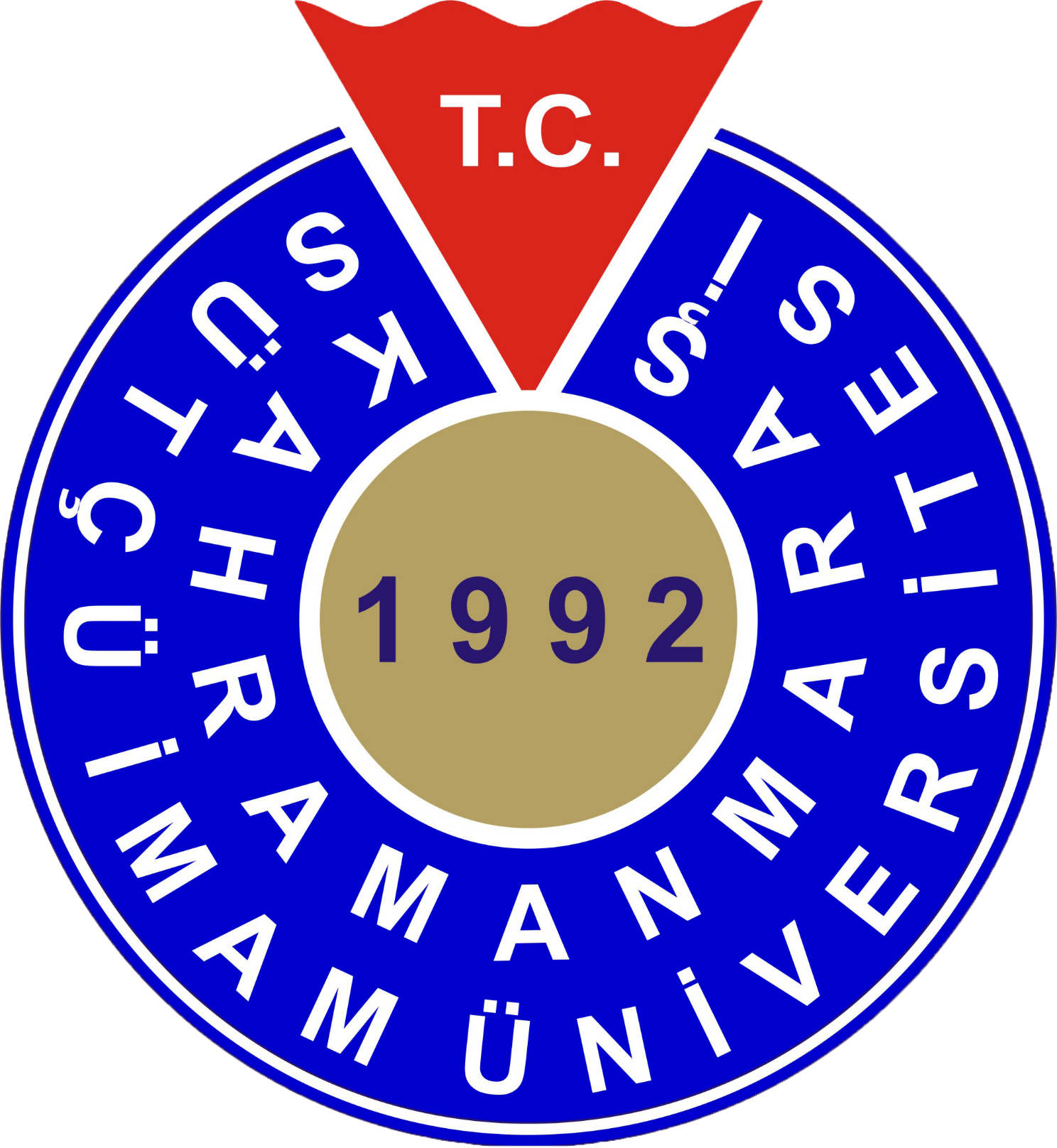 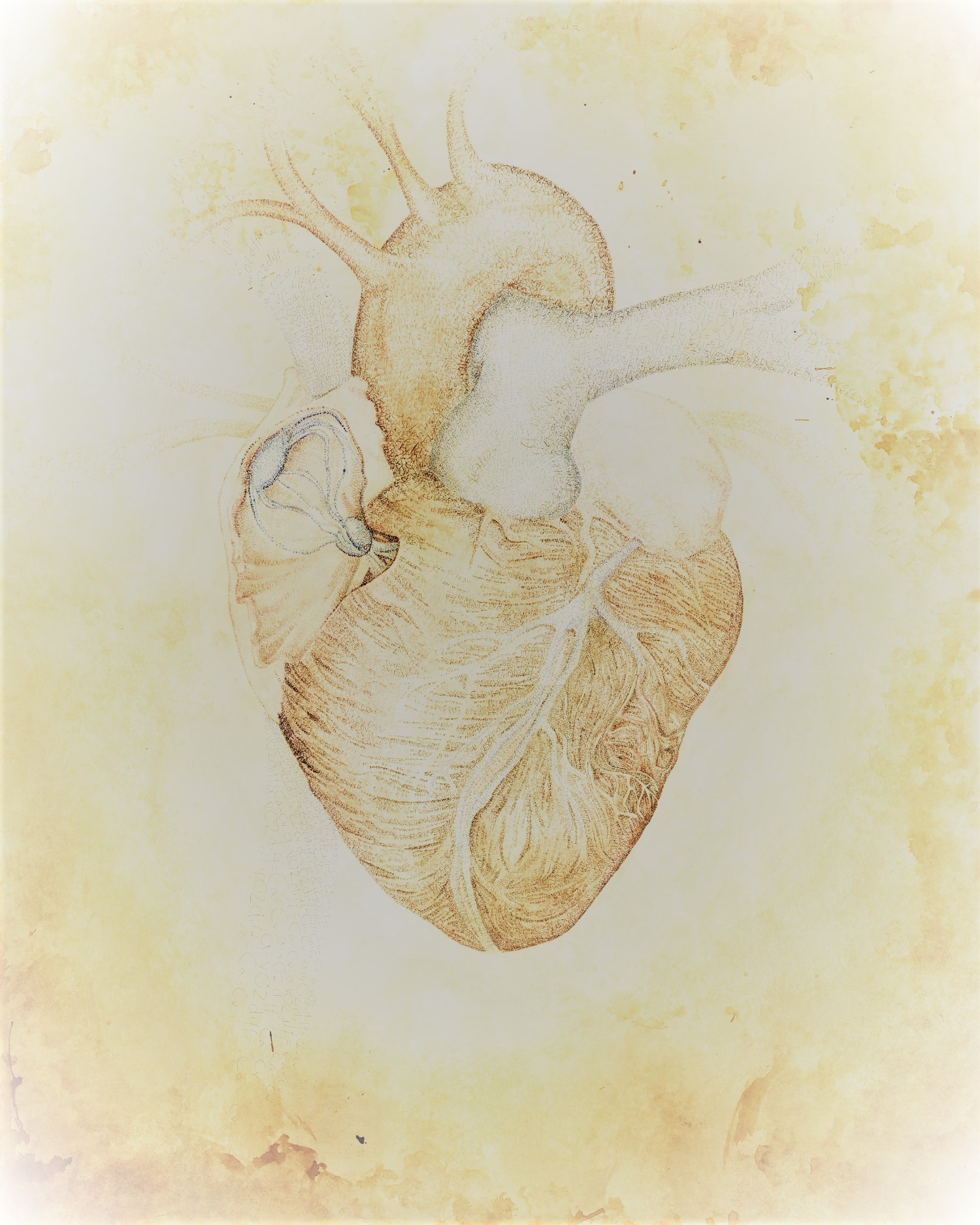 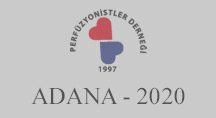 Açık Kalp Cerrahisi Sırasında Serum Laktat Düzeyinin, Postoperatif Dönemdeki Gelişen Böbrek Hasarı ile Olan İlişkisinin Retrospektif Değerlendirilmesi
HAZIRLAYAN
Bekir Sıtkı TÜRKMEN, Yrd Doç Dr Mehmet KİRİŞÇİ
Kahramanmaraş Üniversitesi Sağlık Bilimleri Enstitüsü Perfüzyon Teknikleri Bölümü
GİRİŞ

Açık kalp cerrahisi geçiren hastalarda yüksek laktat seviyeleri (hiperlaktatemi) sık karşılaşılabilen bir durumdur ve postoperatif komplikasyonlar ile ilişkili olduğu çeşitli çalışmalarda bildirilmektedir. Yüksek laktat seviyelerinin nedeni tam olarak bilinmese de, olası mekanizma doku hipoksisidir. Kardiyopulmoner bypass (KPB) sırasında ortaya çıkan hemodilüsyon ve düşük periferik oksijen sunumu doku hipoksisine neden olmaktadır. Oksijen sunumu kritik bir değerin altına düştüğünde oksijen tüketimi sunuma bağımlı hâle gelmekte ve laktik asidoz oluşmaktadır. Kardiyopulmoner bypass sırasında inflamatuar bir tepki olarak salınan bazı sitokinler ve diyabetojenik hormonlar laktat yüksekliğine, insülin rezistansına ve kan şekerinde artışa neden olmaktadır. Yapılan çalışmalarda da ayrıca uzamış kardiyopulmoner bypassın yüksek laktat seviyeleri için bir risk faktörü olduğu belirtilmektedir. Ek olarak yüksek doz β2 agonist ajan kullanımının da laktat seviyelerinde artışa neden olduğu bildirilmektedir. Bu çalışmada kardiyopulmoner bypass esnasında ölçülen laktat seviyelerinin postoperatif dönemde gelişen böbrek hasarı (AKI) ile ilişkisini değerlendirmek amaçlanmıştır.
 
MATERYAL VE METOT

Bu çalışmaya median sternotomi ile kardiyopulmoner bypass eşliğinde koroner arter bypass, aort/mitral kapak replasmanı ve asendan aort anevrizma operasyonlarını da içeren elektif kalp cerrahisi yapılan 60 hasta dâhil edilmiştir. Preoperatif akut yâda kronik böbrek yetmezliği olan, acil şartlarda operasyona alınan yâda redo cerrahi yapılan hastalar çalışmaya dâhil edilmedi. Modification of Diet in Renal Disease (MDRD) çalışmasına göre eGFR > 60 ml/dk/1.73m2 olması renal fonksiyonlar açısından normal olarak değerlendirildi. Tüm hastaların KPB başladıktan sonra, kros klemp konulduktan hemen sonra ve devam eden her 30 dakikada arteryel kan gazı ile laktat seviyesi takip edildi. Postoperatif dönemdeki böbrek fonksiyonları ile laktat seviyeleri arasındaki ilişki analiz edildi.
 
SONUÇLAR

Operasyon sonrası takiplerde 9 hastada (15%) AKI olduğu gözlendi.  Bu hastalarda istatistiksel olarak anlamlı ölçüde olmasa daha ileri yaş grubu olması dikkat çekti. Bunun yanı sıra AKI izlenen hastalarda KPB süreleri AKI izlenmeyen hastalara göre istatistiksel olarak anlamlı ölçüde daha uzun izlendi (103.3±15.5 vs. 95.4±20.1, p=0,002). AKI izlenmeyen hastalar ile karşılaştırıldığında AKI grubunda bütün zaman dilimlerinde laktat seviyesi yüksek izlenmiştir.  Univaryat binari lojistik regresyon analizinde AKI ile ilişkili bağımsız değişkenler incelendiğinde serum laktat seviyeleri ile yüksek ilişki seviyesi tespit edildi(odds ratio=2.01). 
 
TARTIŞMA

Kalp cerrahisi ile sonrası yoğun bakım ve rehabilitasyon süreçleri son derece karmaşık ve yüksek hassasiyet gerektiren dönemlerdir. Bu süreçlerde hemodinamik parametreleri stabil tutmak adına oldukça hassas olunmalı ve bir takım komplikasyonlar açısından tedbirli davranılmalıdır. Özellikle böbrek fonksiyonlarındaki bozulmaları bu süreçleri etkilemekte, morbidite ve mortaliteyi ve hastane giderlerini önemli ölçüde artırmaktadır. (7) Bu bağlamda AKI açısından hem intraoperatif hem de postoperatif dönemde birçok klinikte rutin takipte yeri olan serum laktat seviyelerindeki artışın dikkatle izlenmesi ve böbrek fonksiyonları açısından daha dikkatli sıvı rejimleri yapılması önemlidir. 

KAYNAKLAR
1-Mitchell SC, Vinnakota A, Deo SV, et al. Relationship between intraoperative serum lactate and
Hemoglobin levels on postoperative renal function in patients undergoing elective cardiac surgery. J Card Surg. 2018;1–6.
2-Mariscalco G, Lorusso R, Dominici C, et al. Acute kidney injury: arelevant complication after cardiac surgery. Ann Thorac Surg.2011;92:1539–1547.
3-Parolari A, Pesce LL, Pacini D, et al. Risk factors for perioperative acute kidney injury after adult cardiac surgery: role of perioperative management. Ann Thorac Surg. 2012;93:584–591.
4-Chertow GM, Burdick E, Honour M, et al. Acute kidney injury, mortality, length of stay, and costs in hospitalized patients. J Am Soc Nephrol. 2005;16:3365–3370.
5- Mao H, Katz N, Ariyanon W, et al. Cardiac surgery-associated acute kidney injury. Cardiorenal Med. 2013;3:178–199.
6-GKDA Derg 2018;24(2):74-81 doi:10.5222/GKDAD.2018.93064
7-Predictive models for kidney disease: improving global outcomes (KDIGO) defined acute kidney injury in UK cardiac surgery.Birnie K, Verheyden V, Pagano D, Bhabra M, Tilling K, Sterne JA, Murphy GJ, UK AKI in Cardiac Surgery Collaborators.Crit Care. 2014 Nov 20; 18(6):606.